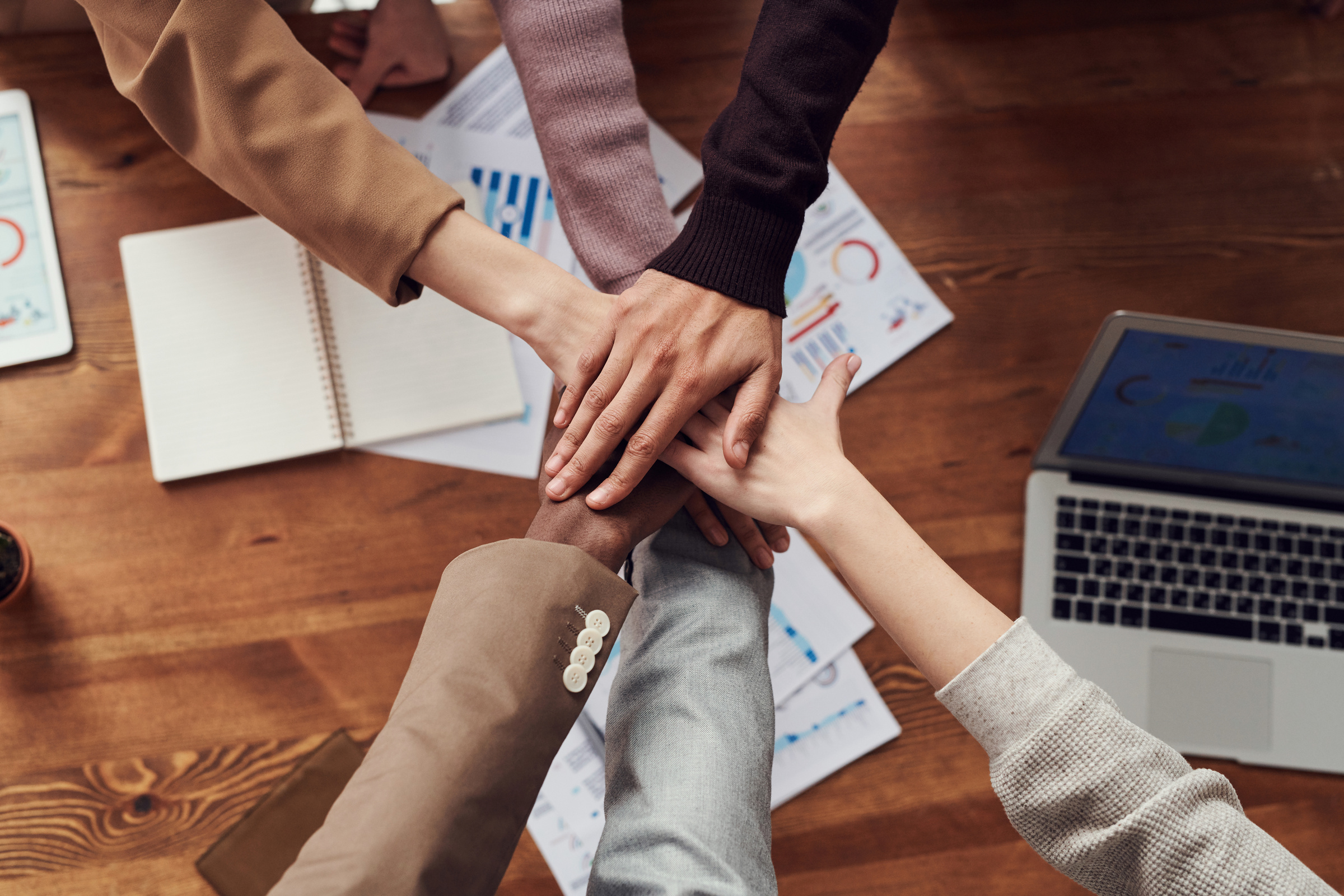 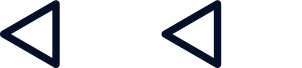 Liderazgo de Equipos y Sucesión
Dr. Gustavo Crocker
Superintendente General
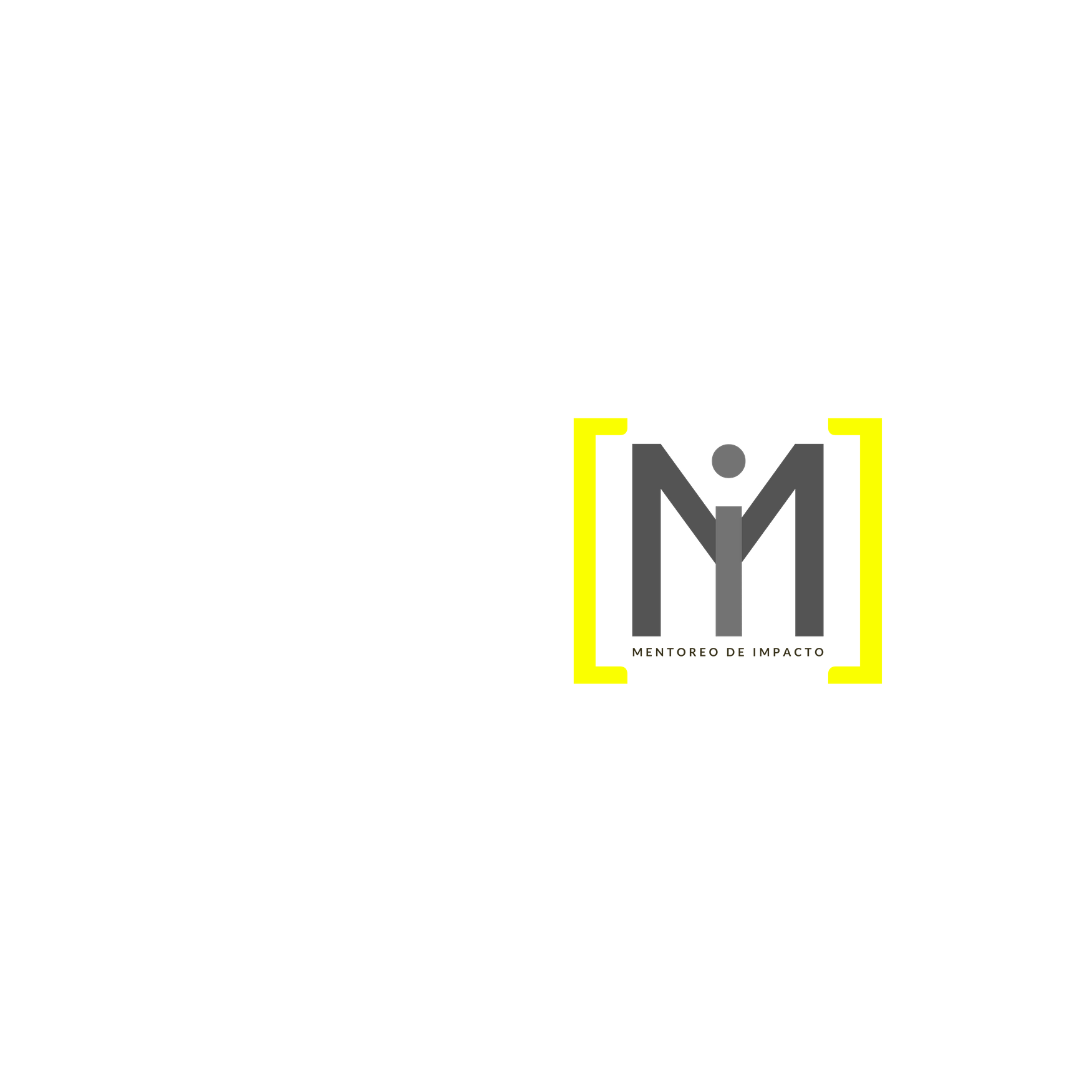 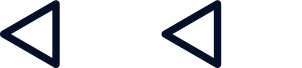 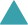 Liderazgo Visionario de Equipos: El Modelo de Nehemías
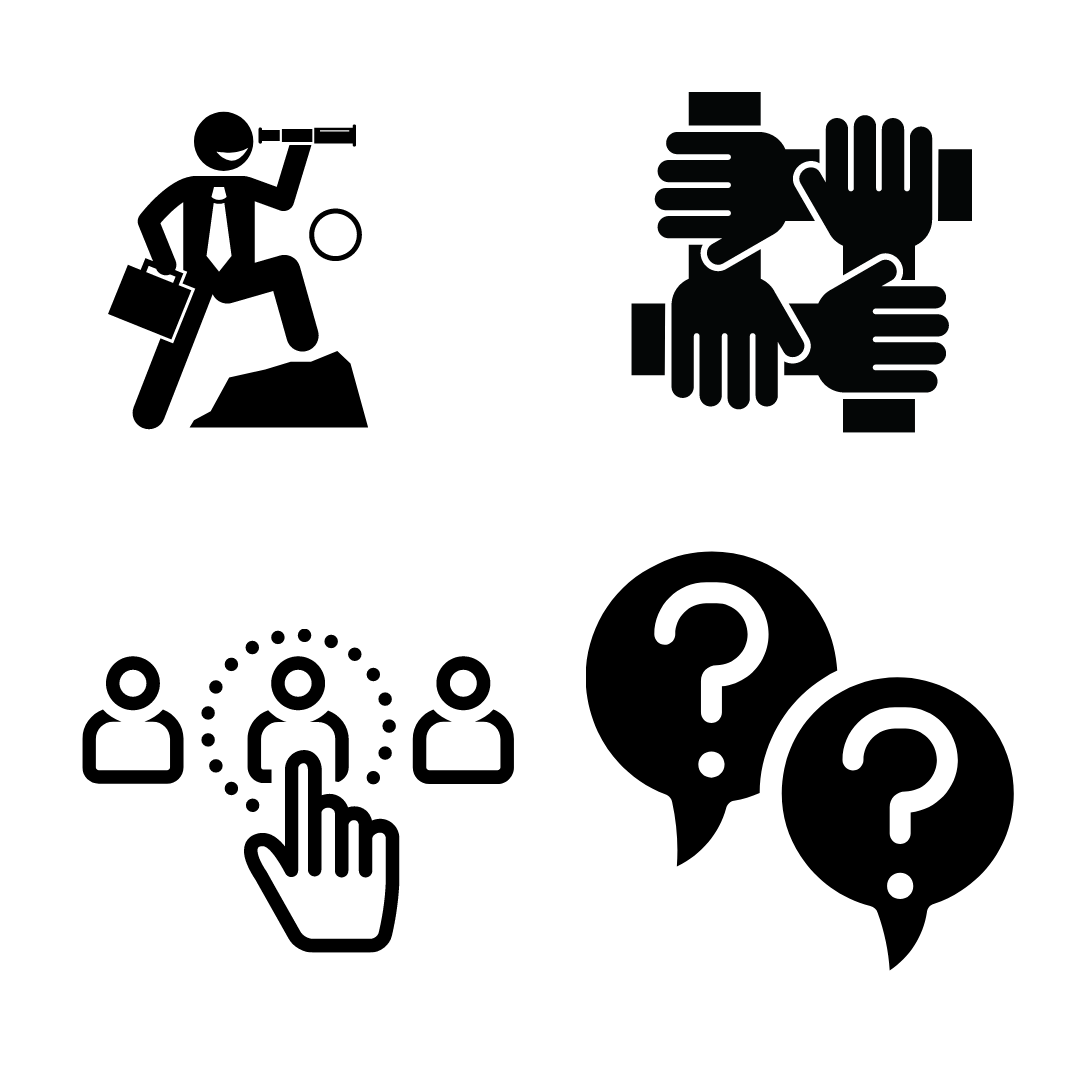 Enfocó su visión (1:4-11)
Verificó la situación (2:11-16)
Formó un equipo (2:12)
Compartió la visión (2:17-18)
Ayudó a que otros se adueñaran de la visión (2:18)
Enfrentaron juntos la oposición (4, 5)
Pasó la batuta a otros (7:1-3)*
En todo, celebró a Dios (8, 9, 10)
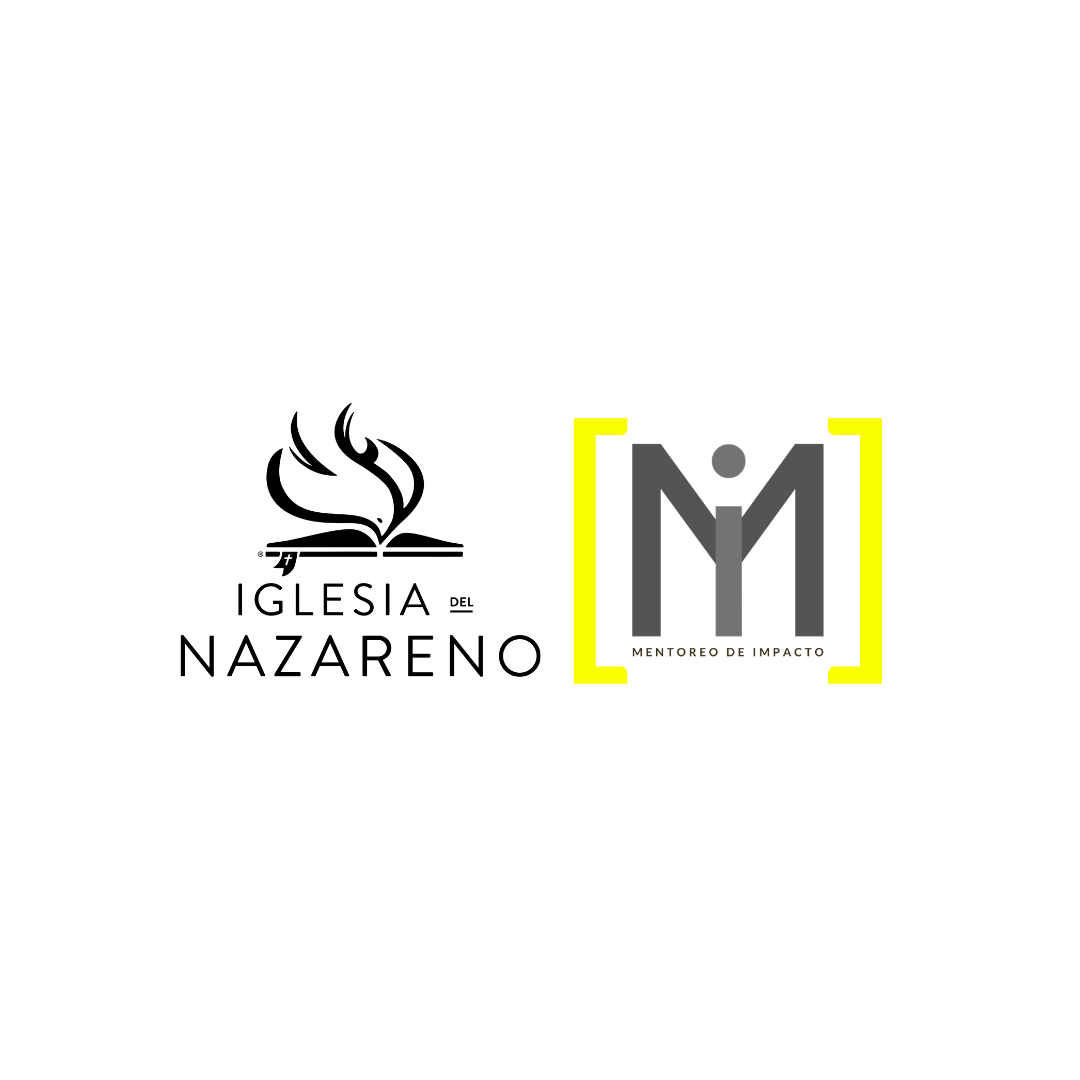 *Liderazgo efectivo de equipos no siempre significa habilidades ejecutivas
Lecciones personales sobre el trabajo en equipos

Construir equipos no es lo mismo que liderar equipos.
No es lo mismo ser miembro de un equipo a ser líder de un equipo.
Buena participación en el equipo no siempre se traduce en buena dirección de un equipo.
No todos los buenos líderes de equipo son buenos miembros de un equipo.
¿Qué lecciones has aprendido en tu jornada como líder?
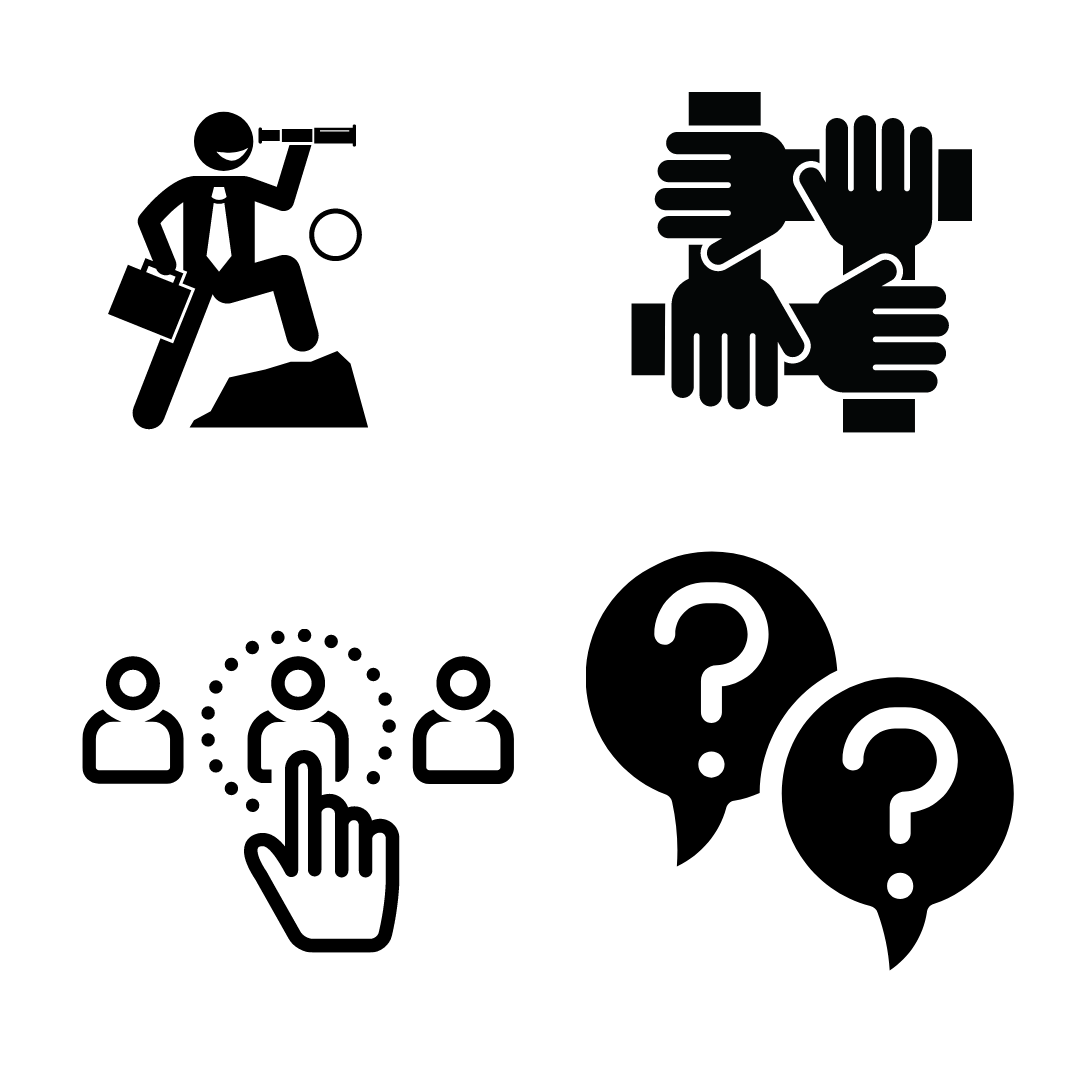 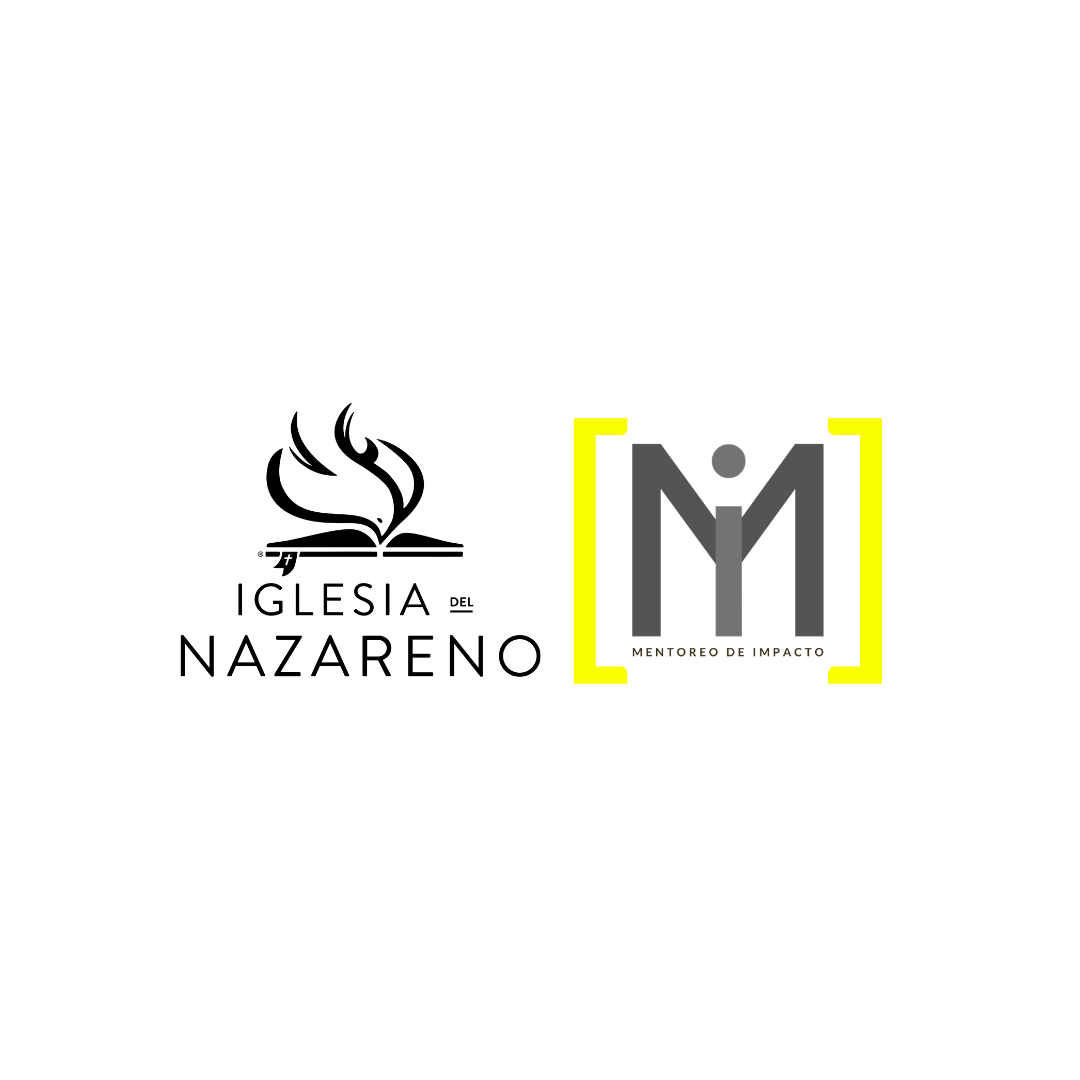 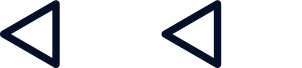 Liderazgo en el contexto de un equipo
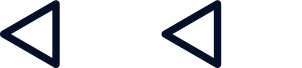 Generalmente, un equipo logra mucho más que aún la suma de todos los logros individuales (sinergia).  Eclesiastés 4:12

El trabajo en equipo ayuda a personas ordinarias a lograr resultados extraordinarios.  Hechos 4:13

Un equipo es exitoso cuando tiene un sentido de PROPÓSITO

Un líder se conoce por el equipo que ensambla
Líderes débiles tienden a “clonarse” ellos mismos
Líderes fuertes construyen sus equipos para fortalecer sus debilidades
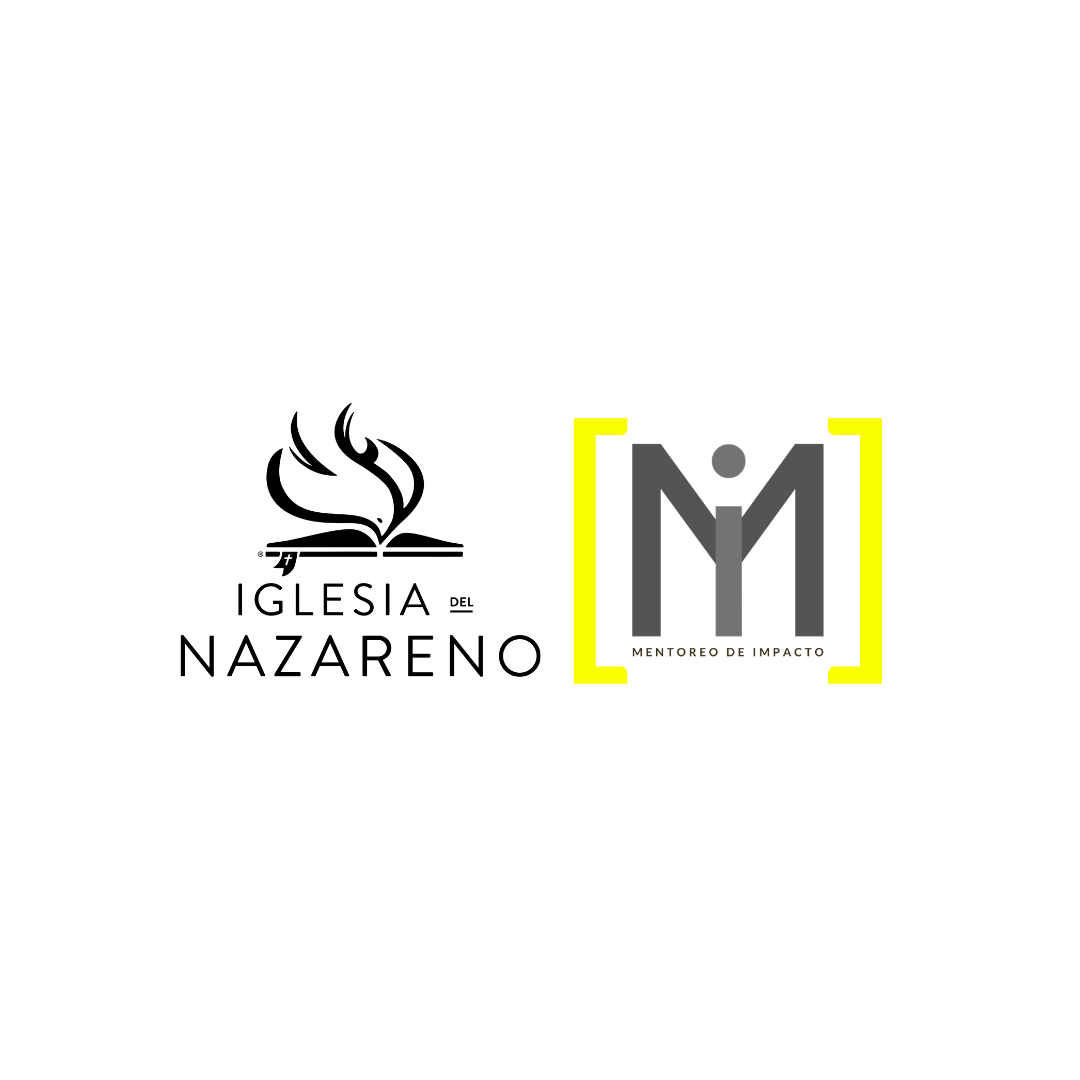 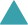 Las fases de un equipo 
(y el papel del líder en cada una de ellas)
Formación
Establecer el marco de trabajo
(Coordinación de temperamentos y conductas)

Tormenta
Resolver conflictos y tensiones
(Coaching temperamentos y conductas)
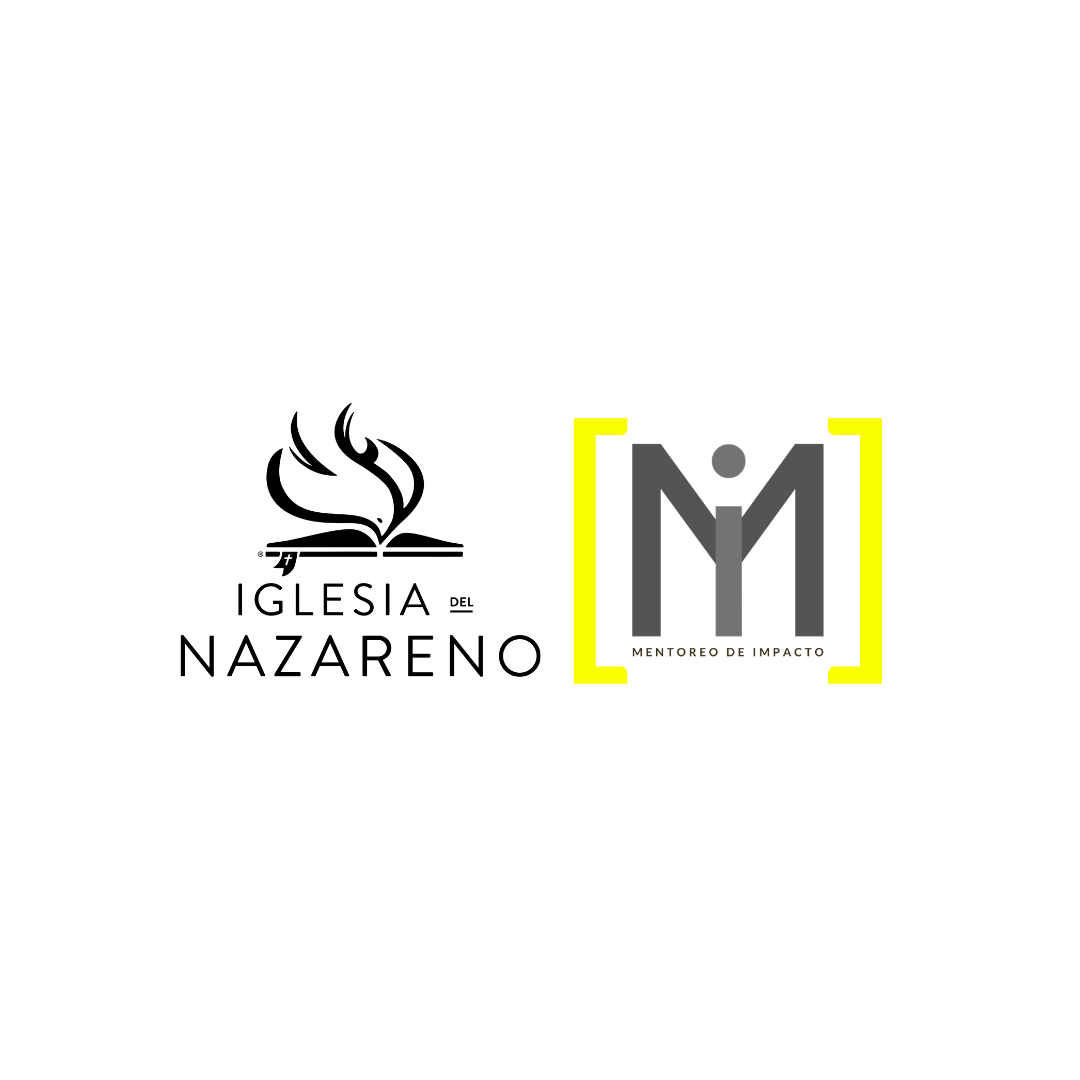 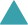 Las fases de un equipo 
(y el papel del líder en cada una de ellas)
Normalización
Planeando juntos
(Facultando temperamentos y conductas)


Rendimiento
Implementando la visión
(Apoyando temperamentos y conductas)
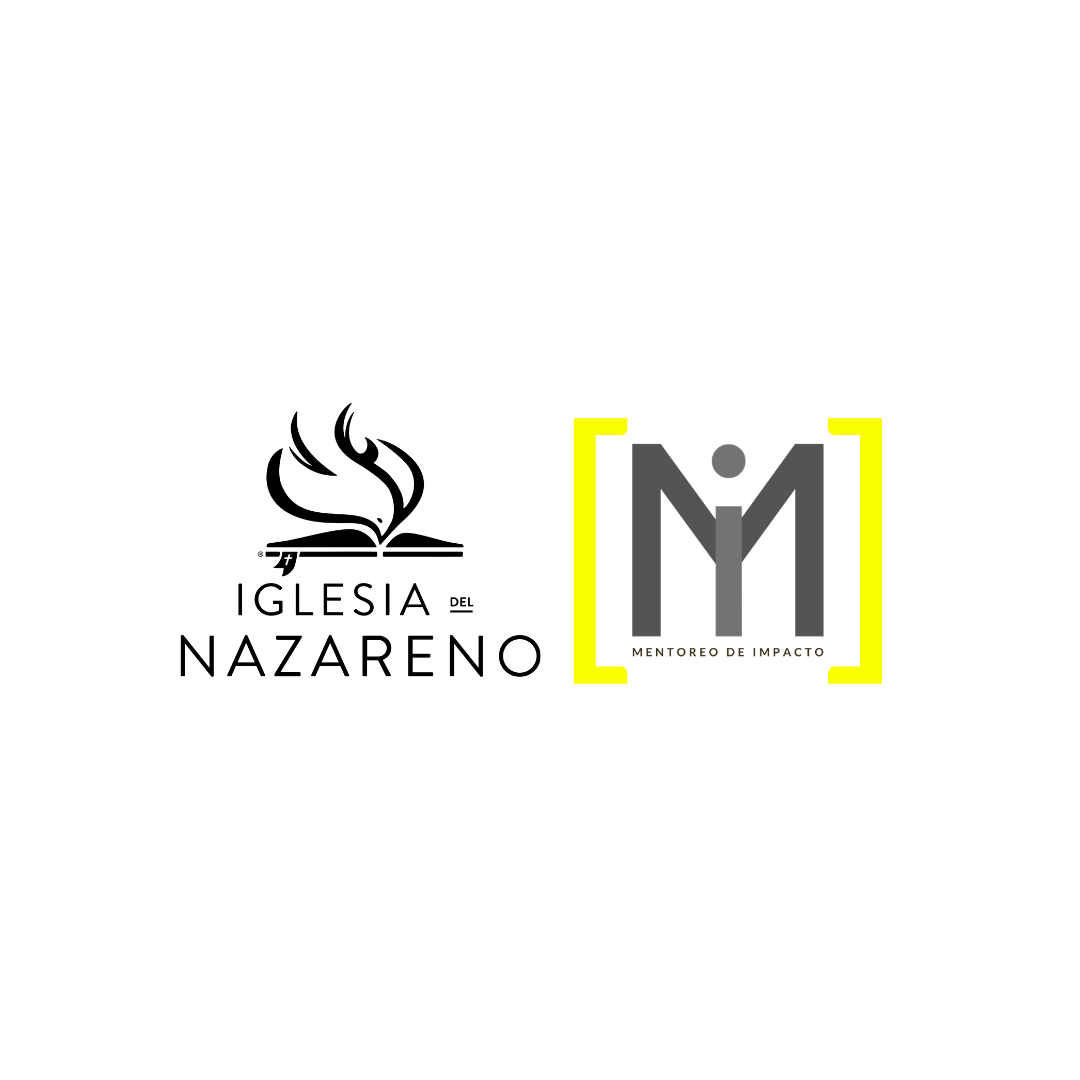 Las “5C” Esenciales para el éxito de un Equipo*
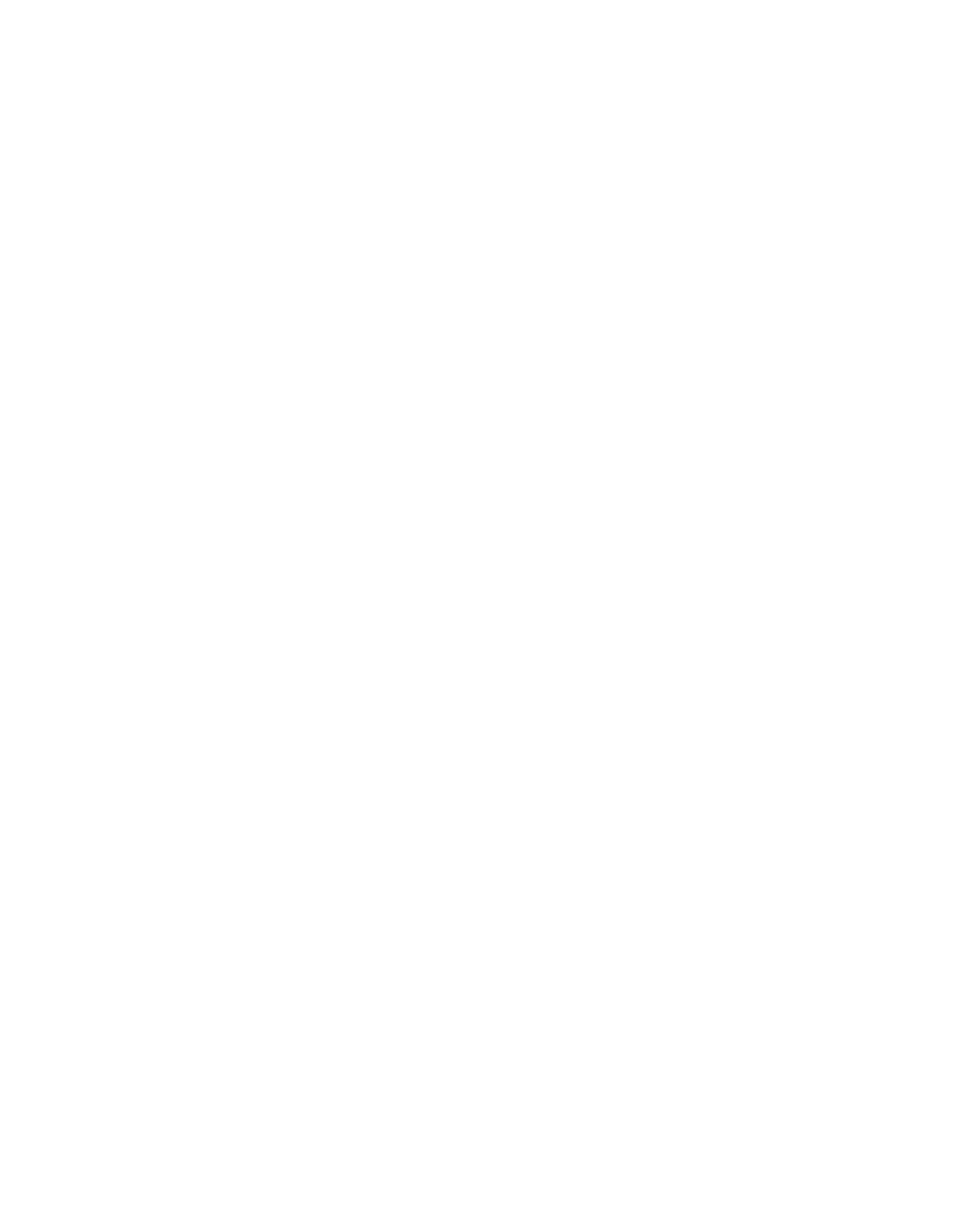 Comunicación
Cooperación
Contribución
Compromiso
Cristo

*Steckel, L., (2009) “The Five Cs,” in, Teamwork
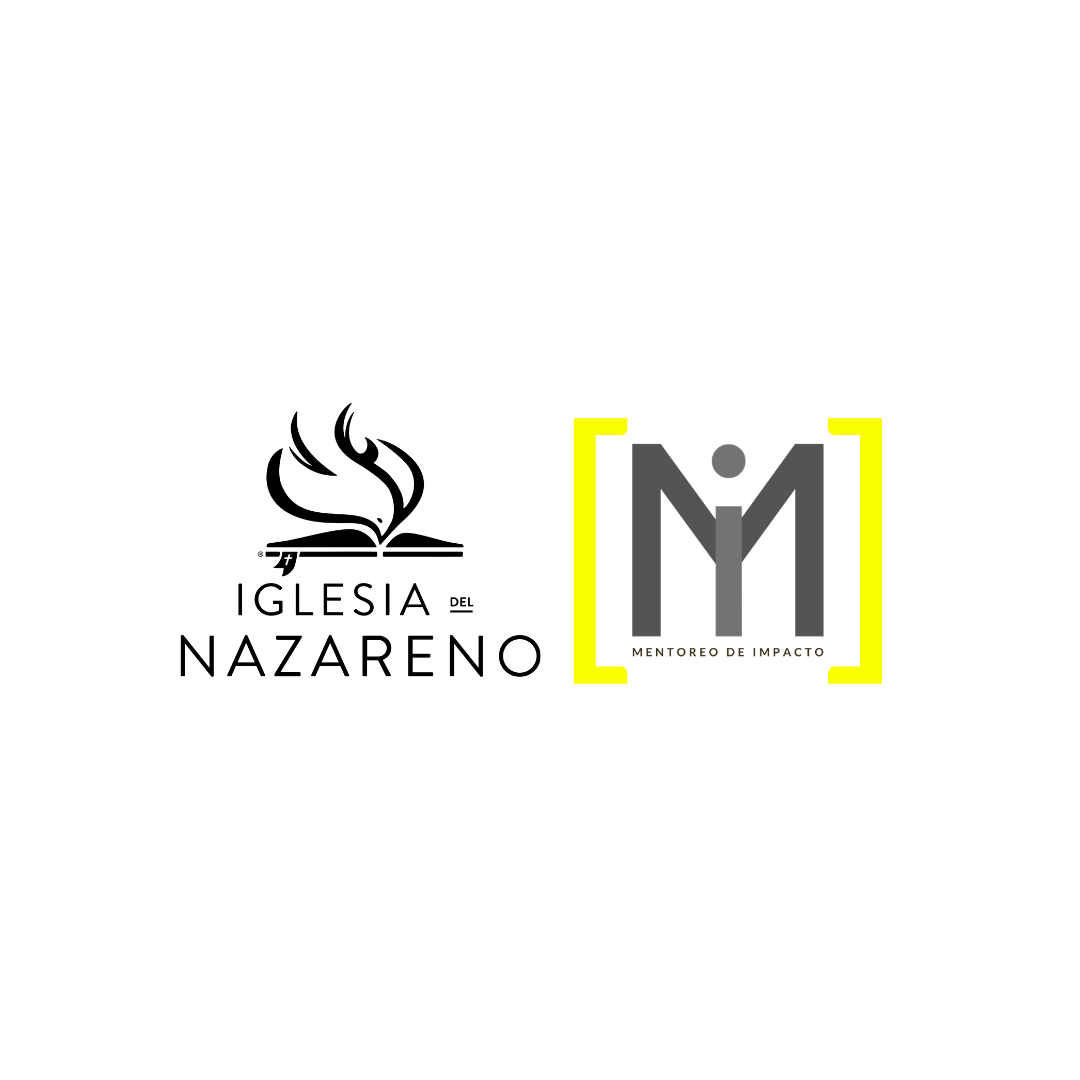 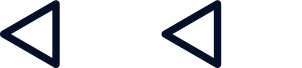 Tipos de Liderazgo de Equipos
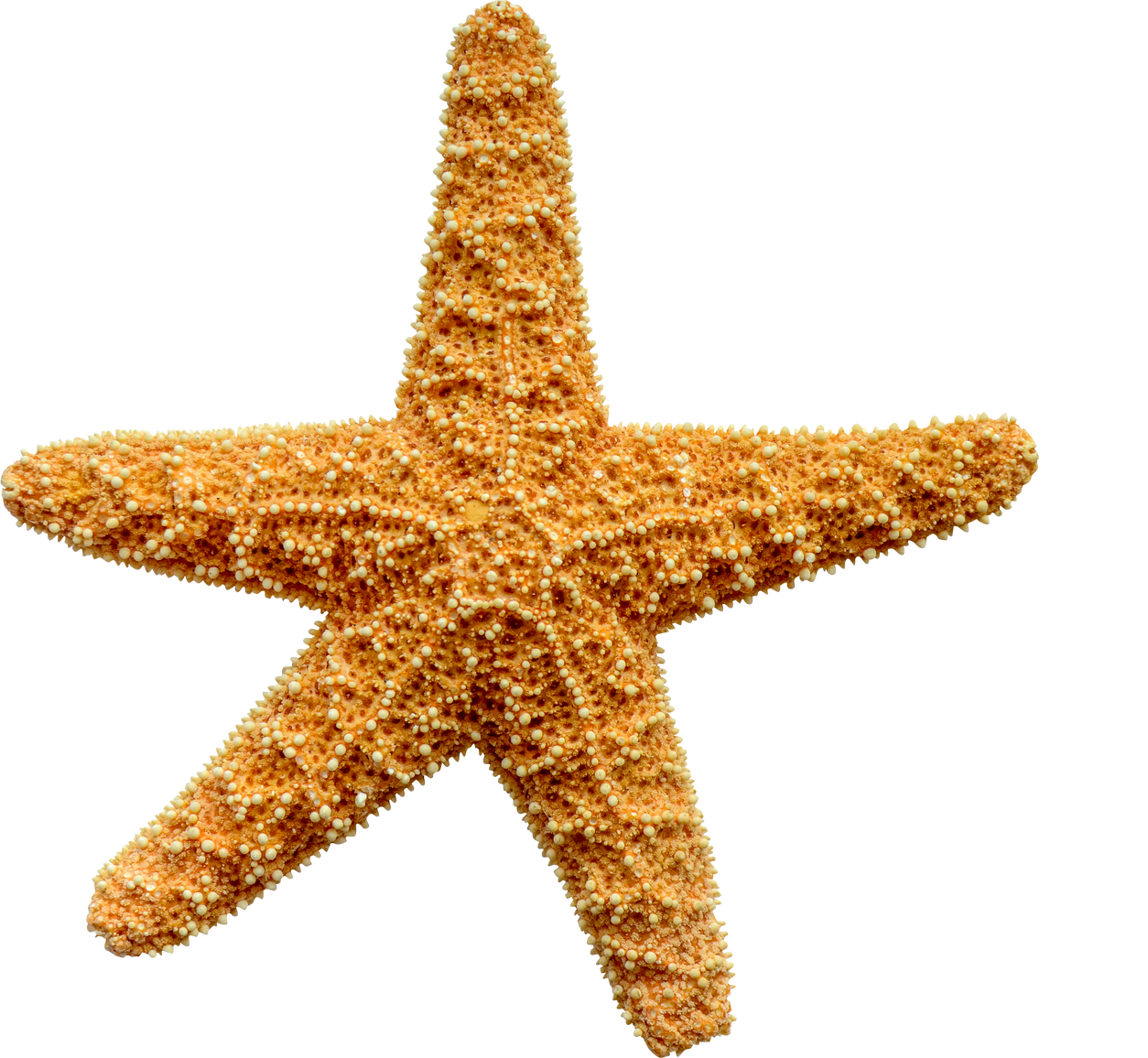 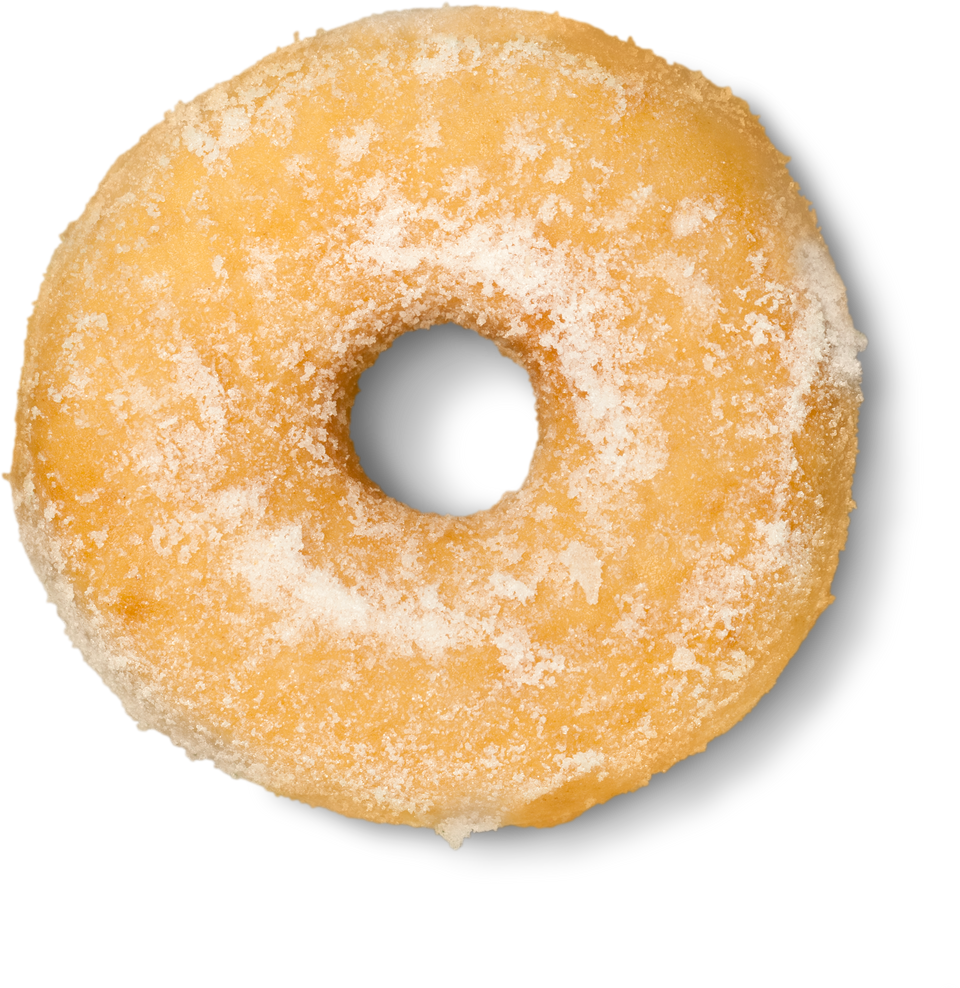 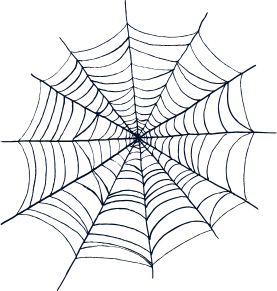 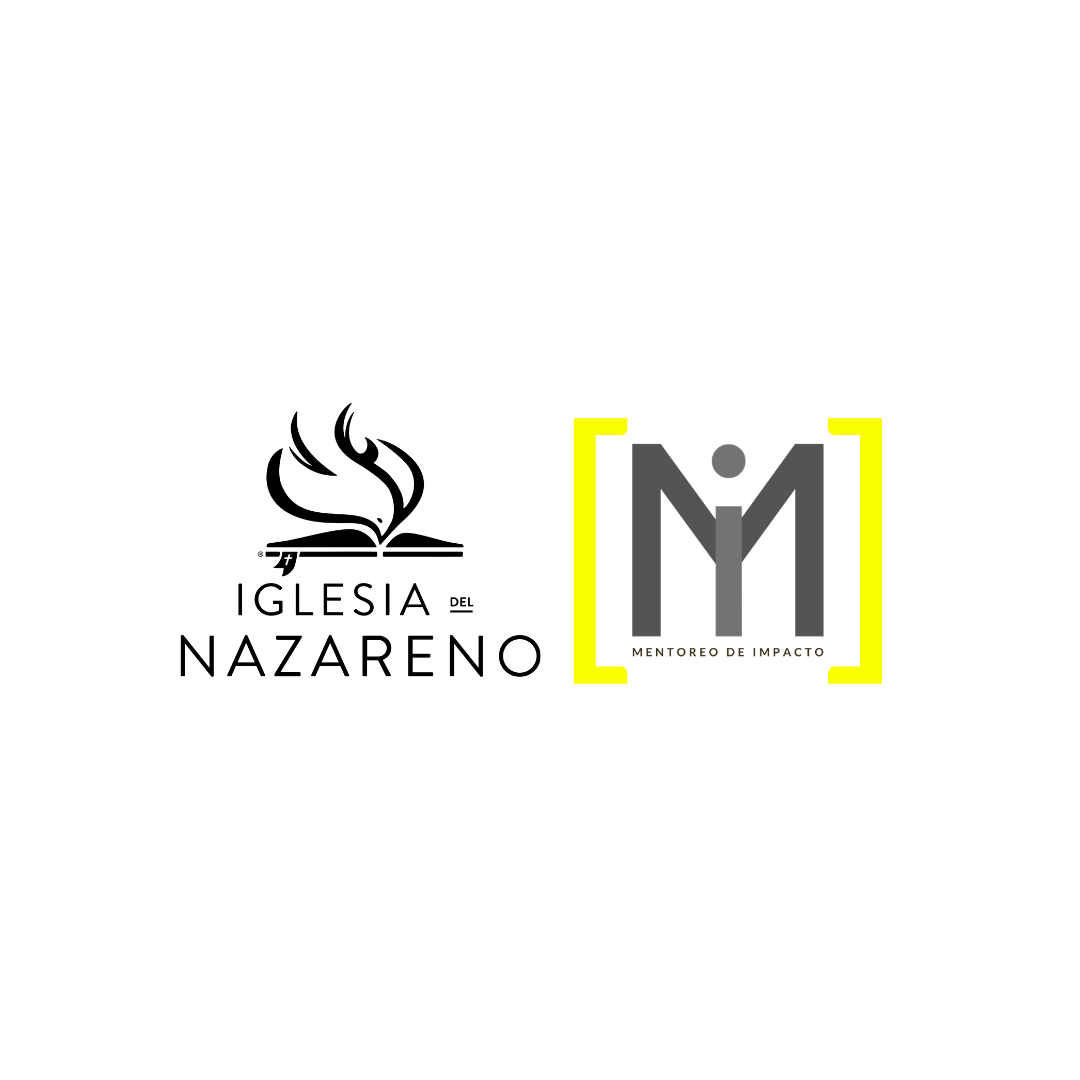 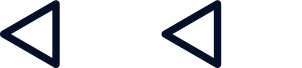 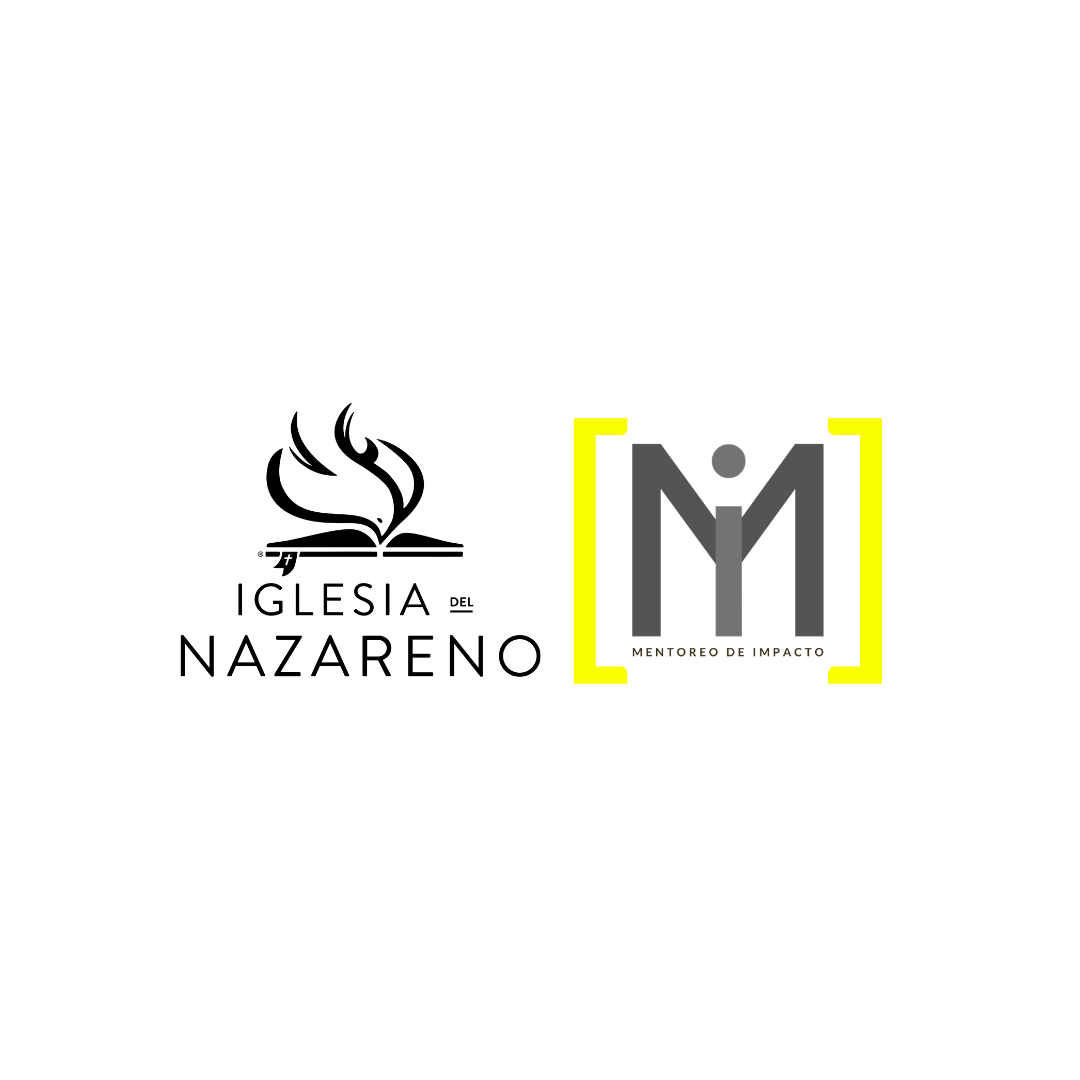 Entendiendo a Su Equipo
¿Cuándo se organizó su equipo?

¿Cuántos miembros hay en el equipo?

Si su equipo tiene nombre, ¿cuál es?

¿Cuál es el propósito de su equipo?

En promedio, ¿cuánta interacción cara a cara tiene con los miembros del equipo?
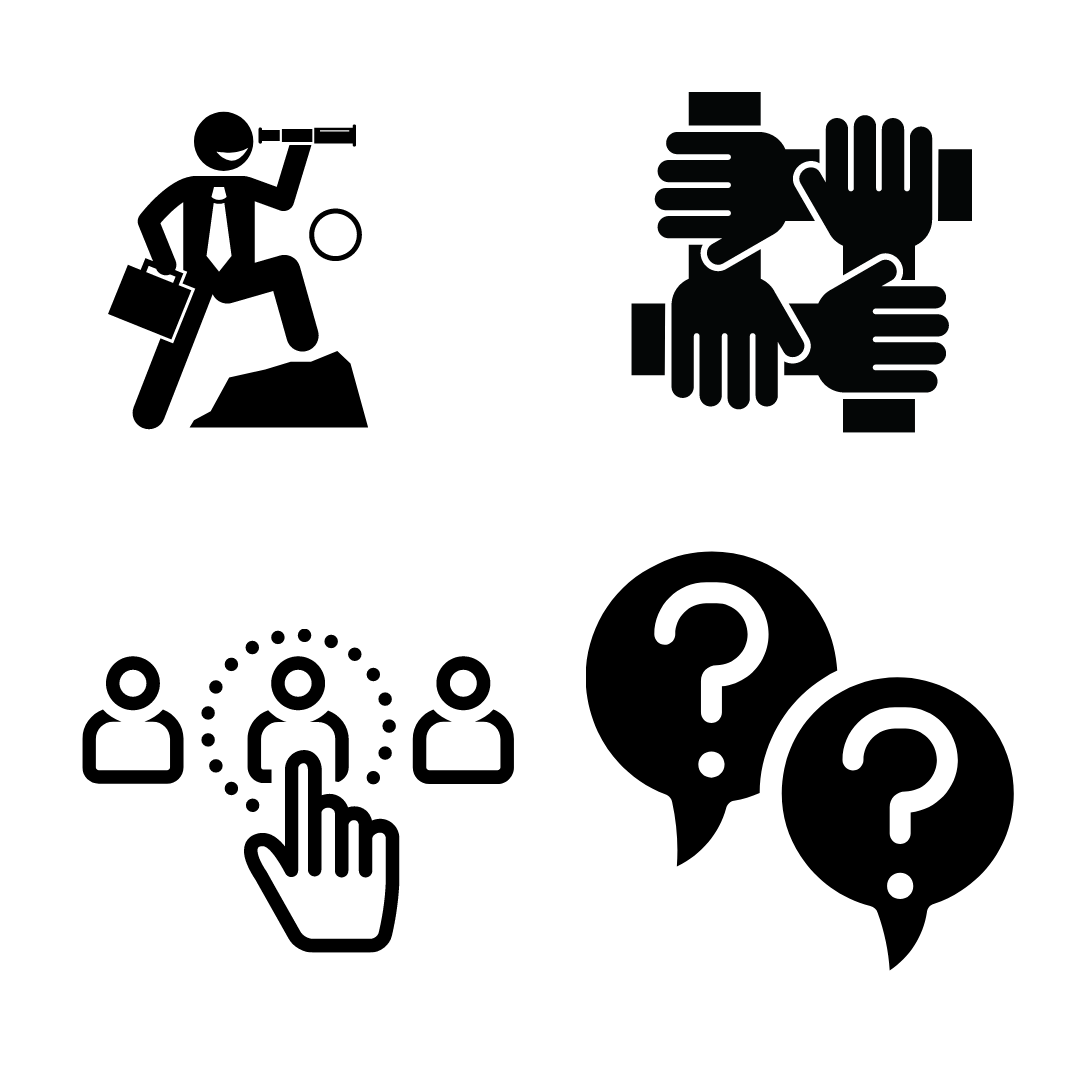 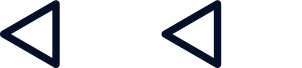 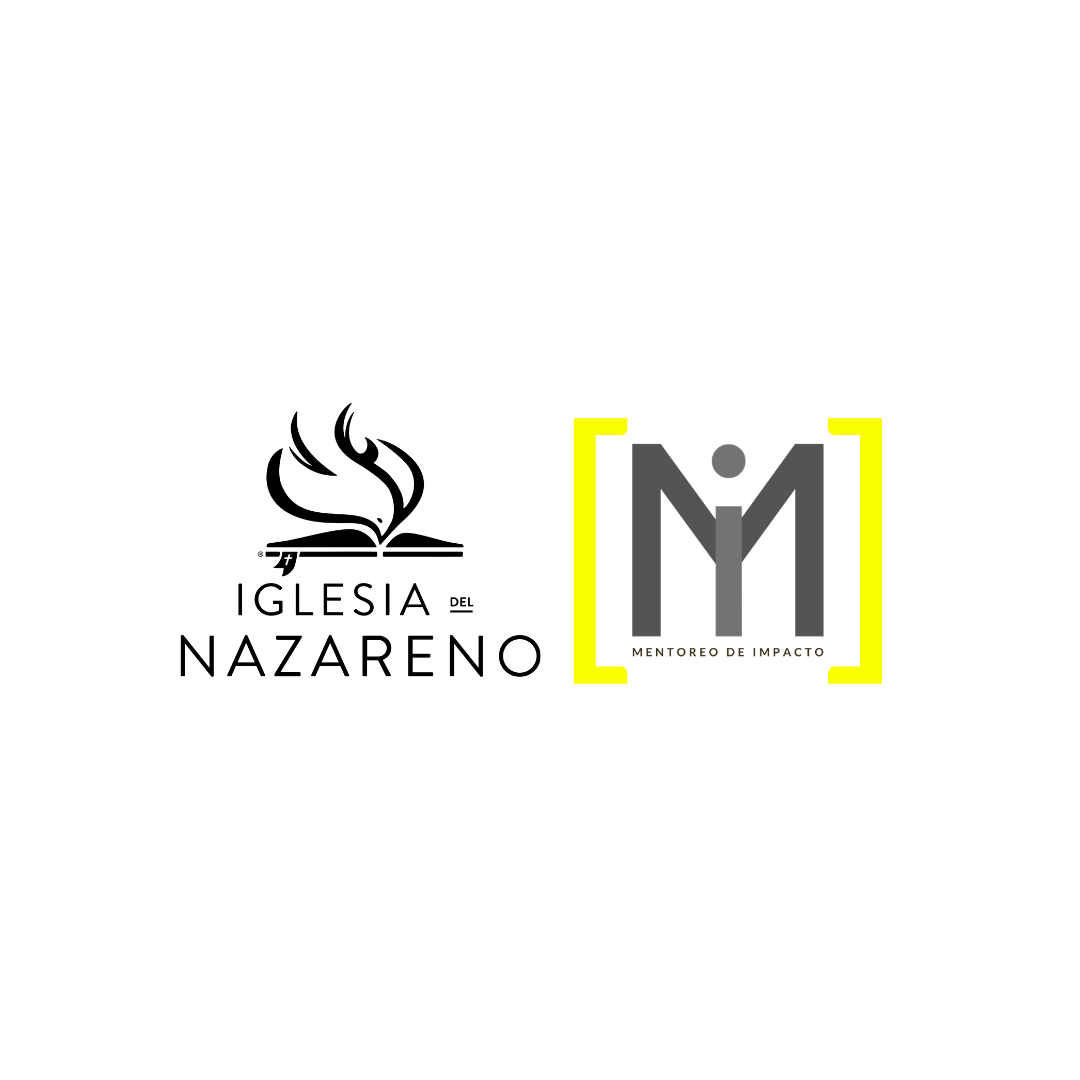 Understanding your Team
¿Cuántos de los miembros de su equipo actual estaban en este equipo hace un año?

¿Qué tareas realiza dentro de su equipo?

¿Qué es lo que más le gusta de su equipo?

¿Qué le disgusta de su equipo?
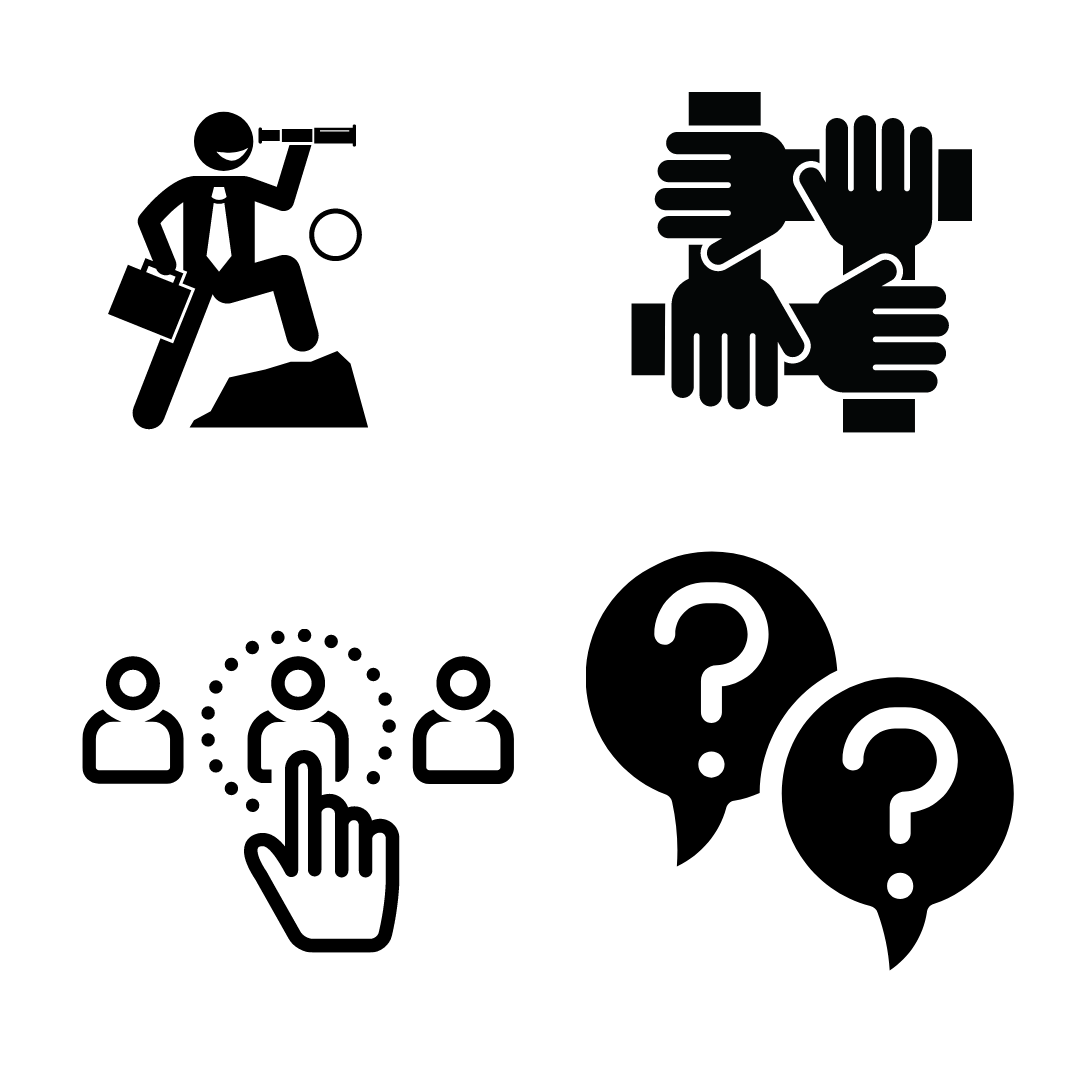 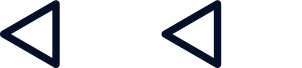 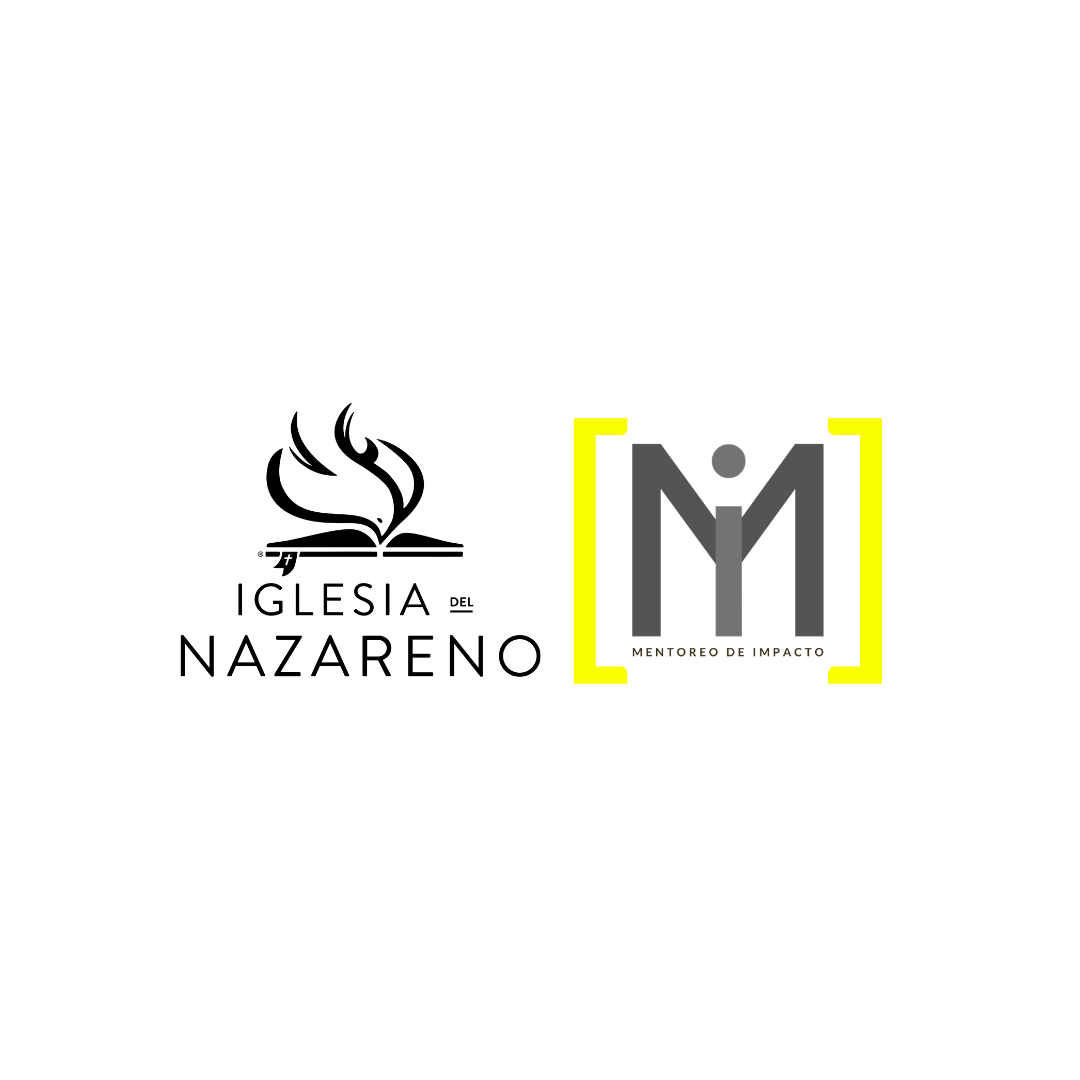 Evaluando Tu Equipo:Todos, algunos, pocos, ninguno…
Confían los unos en los otros

Colaboran de cualquier manera para que el trabajo sea completado

Comparten el mismo sentido de misión y propósito

Enfrentan un problema cuando este surge

Están legítimamente preocupados por los perdidos a nuestro alrededor?
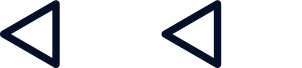 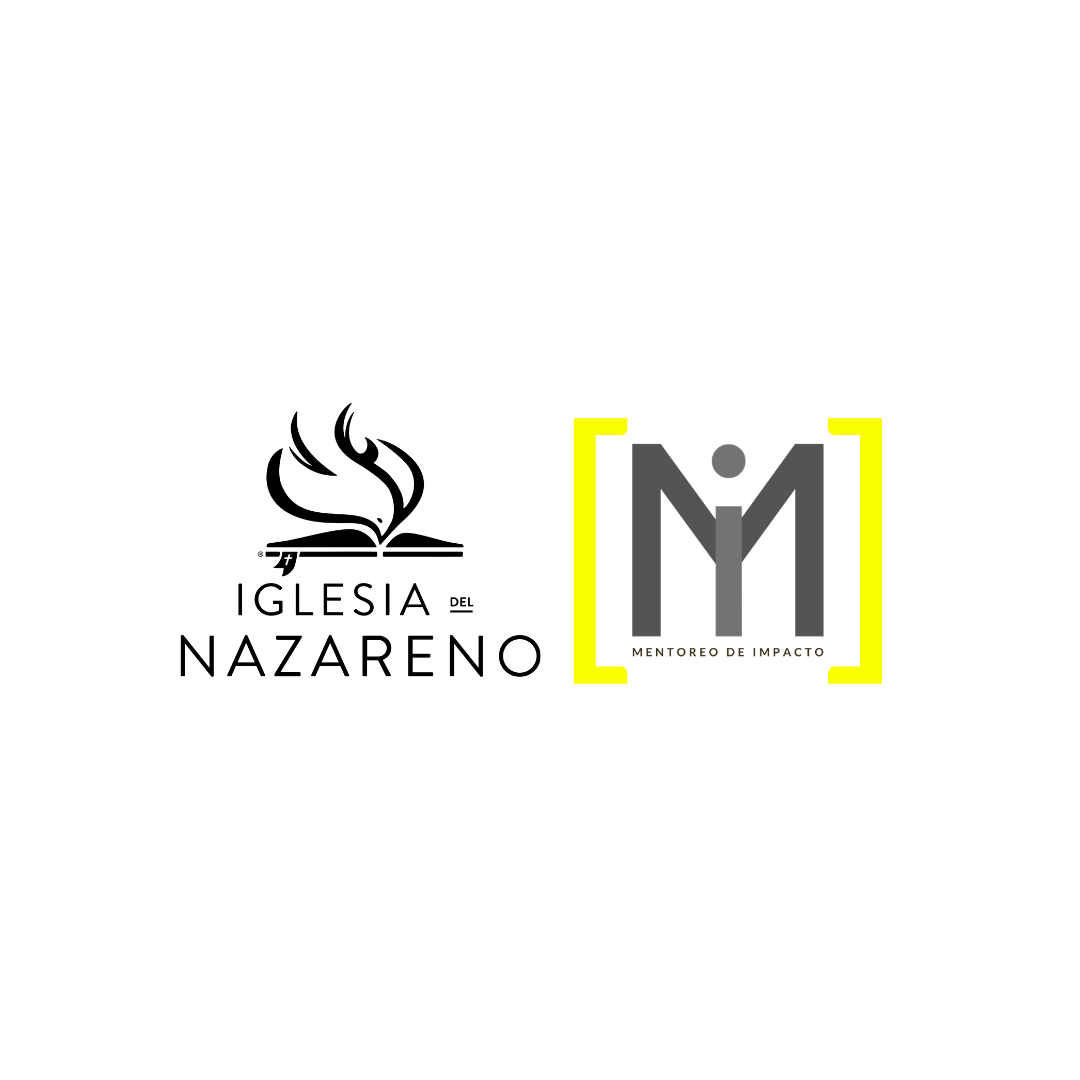 Evaluando Tu Equipo:Todos, algunos, pocos, ninguno…
De verdad escuchan lo que otros tienen que decir

Se sienten cómodos expresando su opinión

Se animan y se felicitan entre ellos

Están comprometidos con el Reino de Dios

Valoran las contribuciones de otros miembros del equipo

Entienden las prioridades y objetivos del equipo
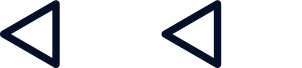 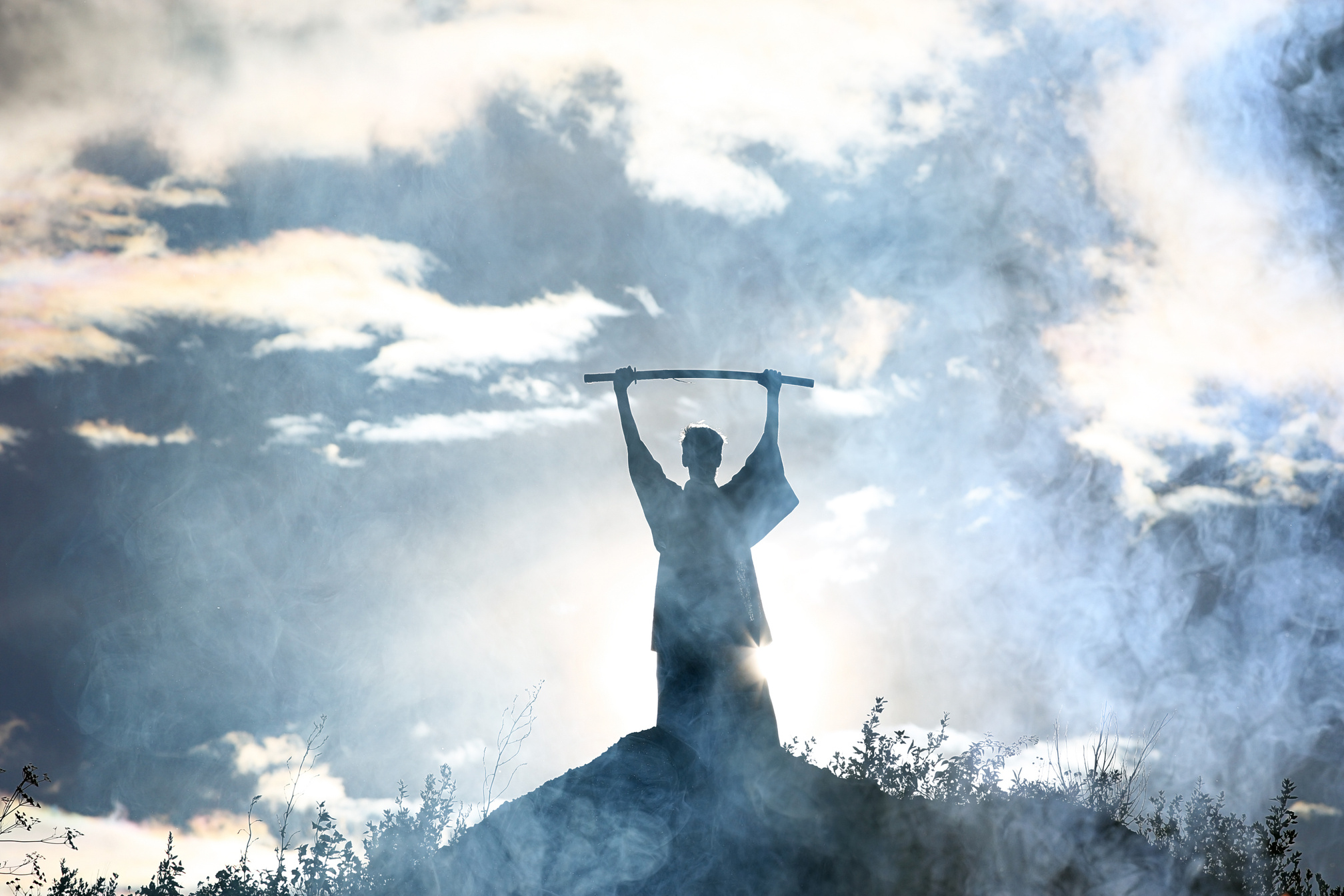 Sucesión de Liderazgo: De Moisés a Josué
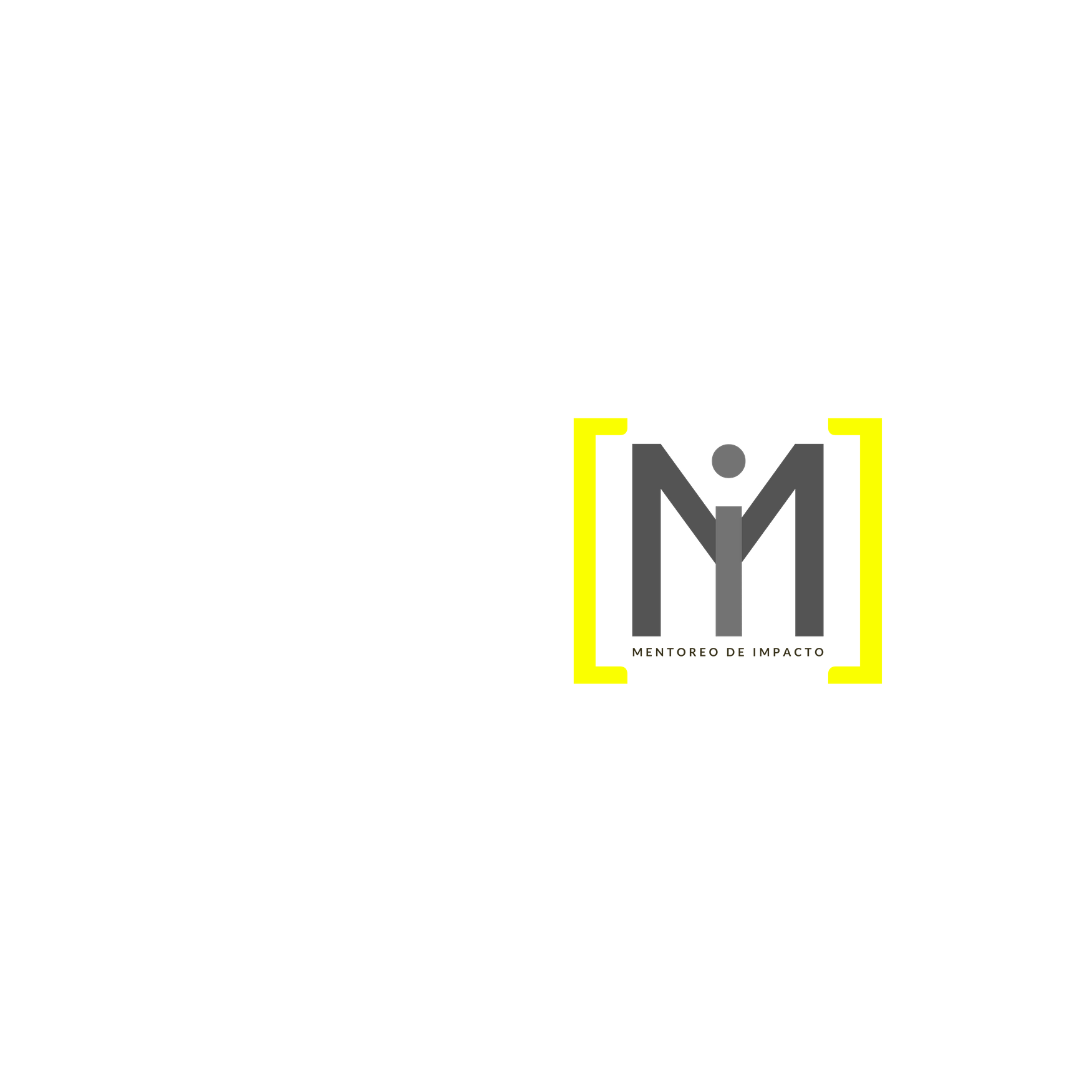 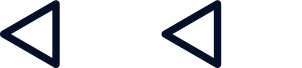 Selección y Acompañamiento
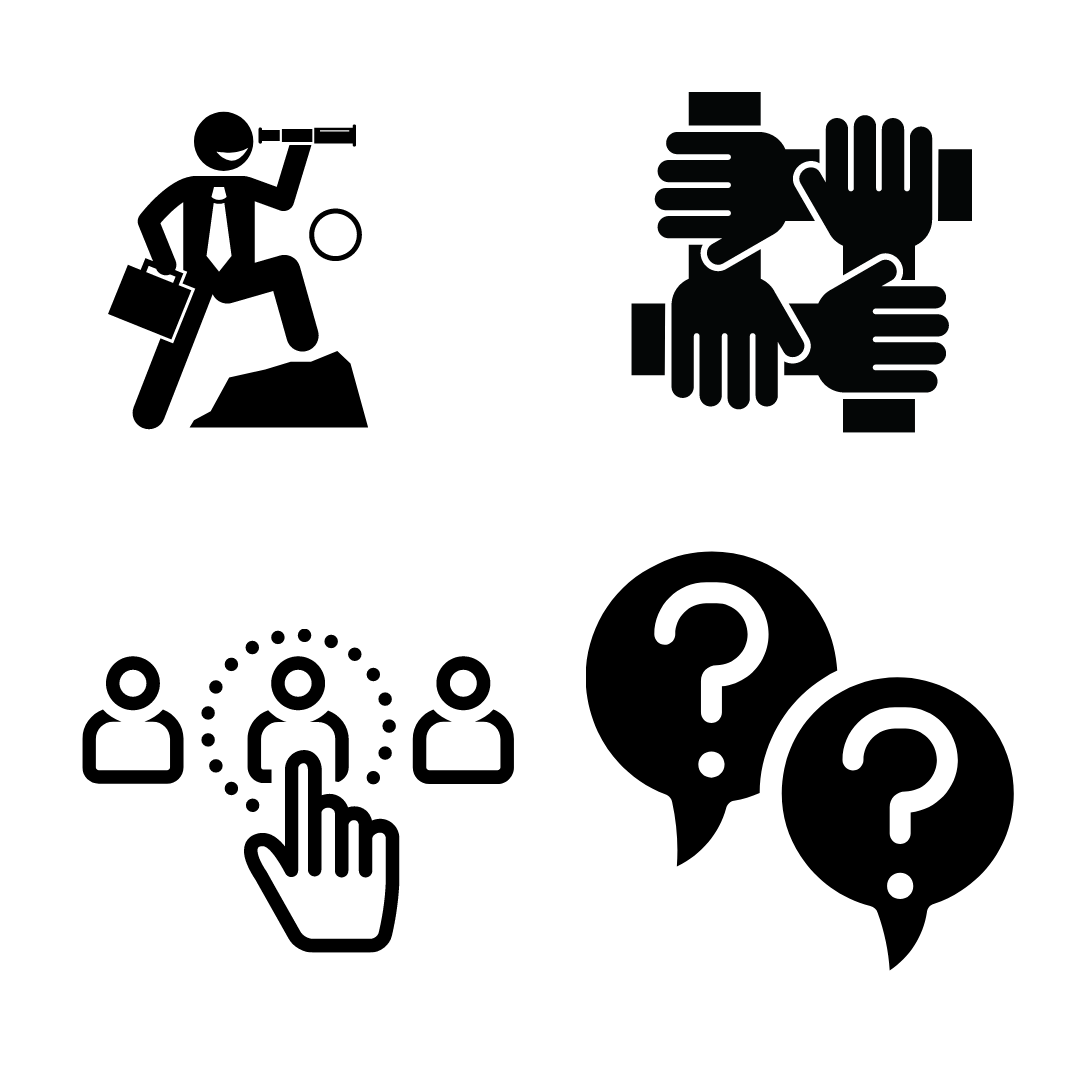 Revelación Divina
Acompañamiento, no asignación
Ánimo

Deuteronomio 3:28
Números 27:18
Deuteronomio 31:7
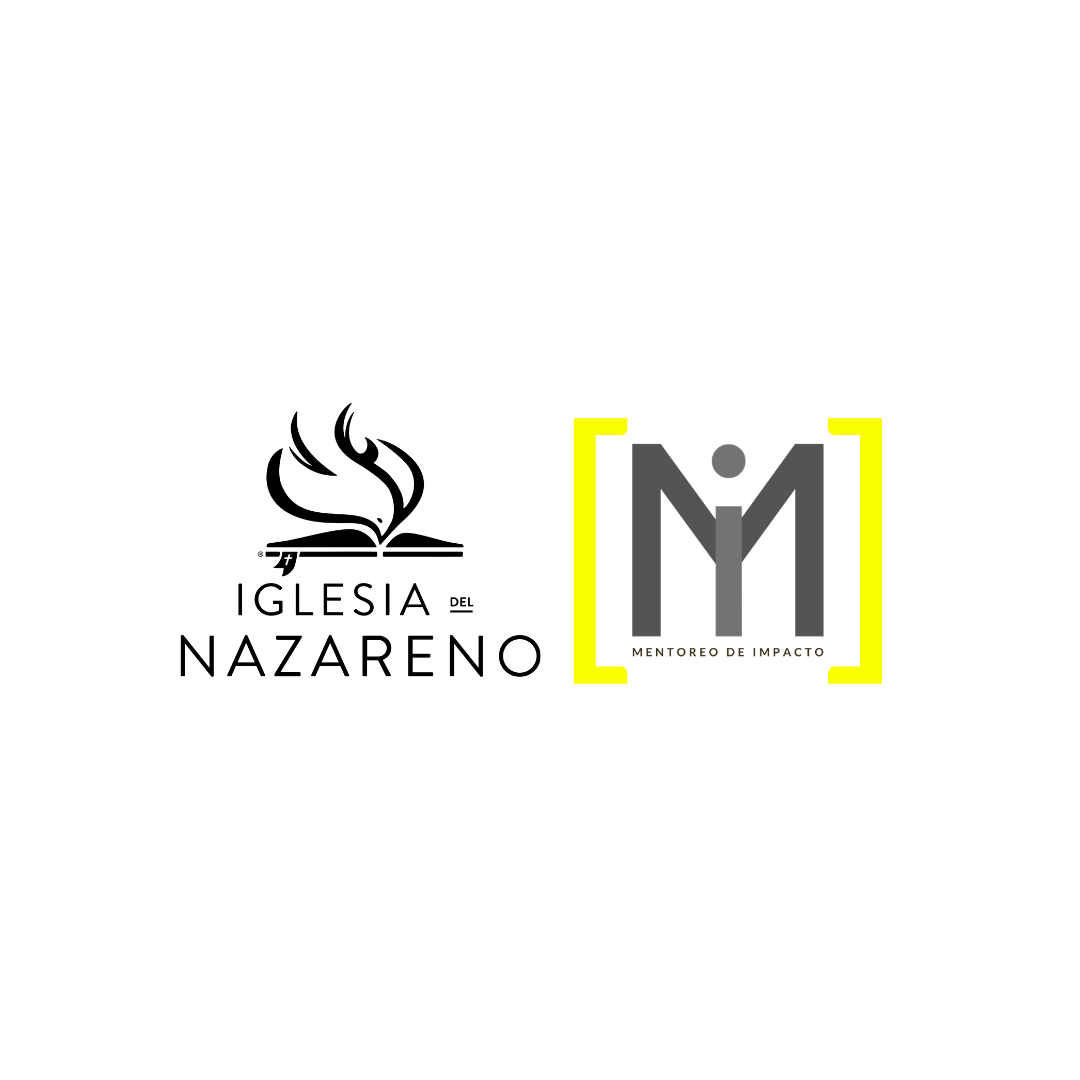 Desarrollo por Mentoreo y Ejemplo
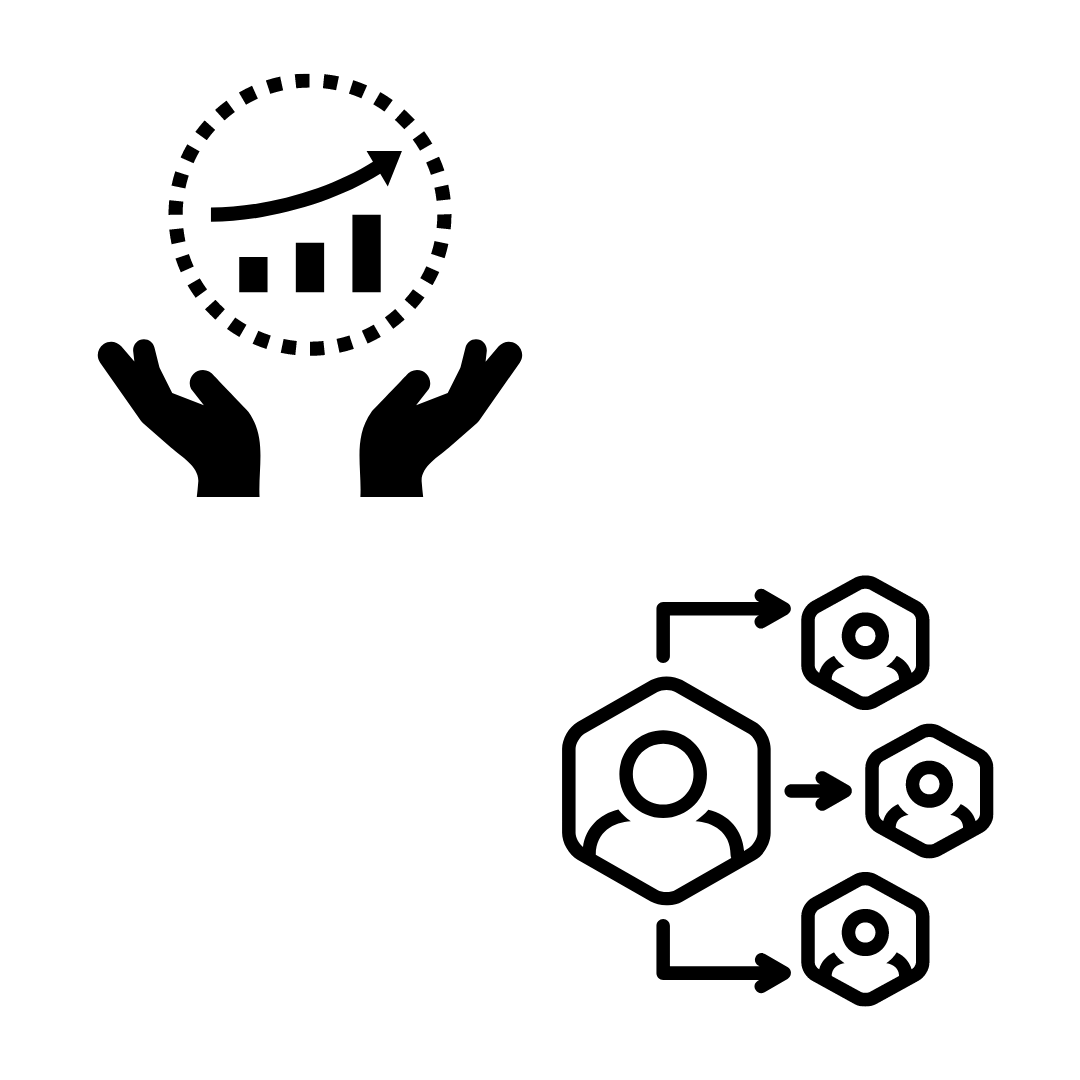 El Líder como Mentor
El Líder como Ejemplo
El Líder como Protector

Éxodo 24:13-14
Éxodo 32:17-18
Éxodo 33:11
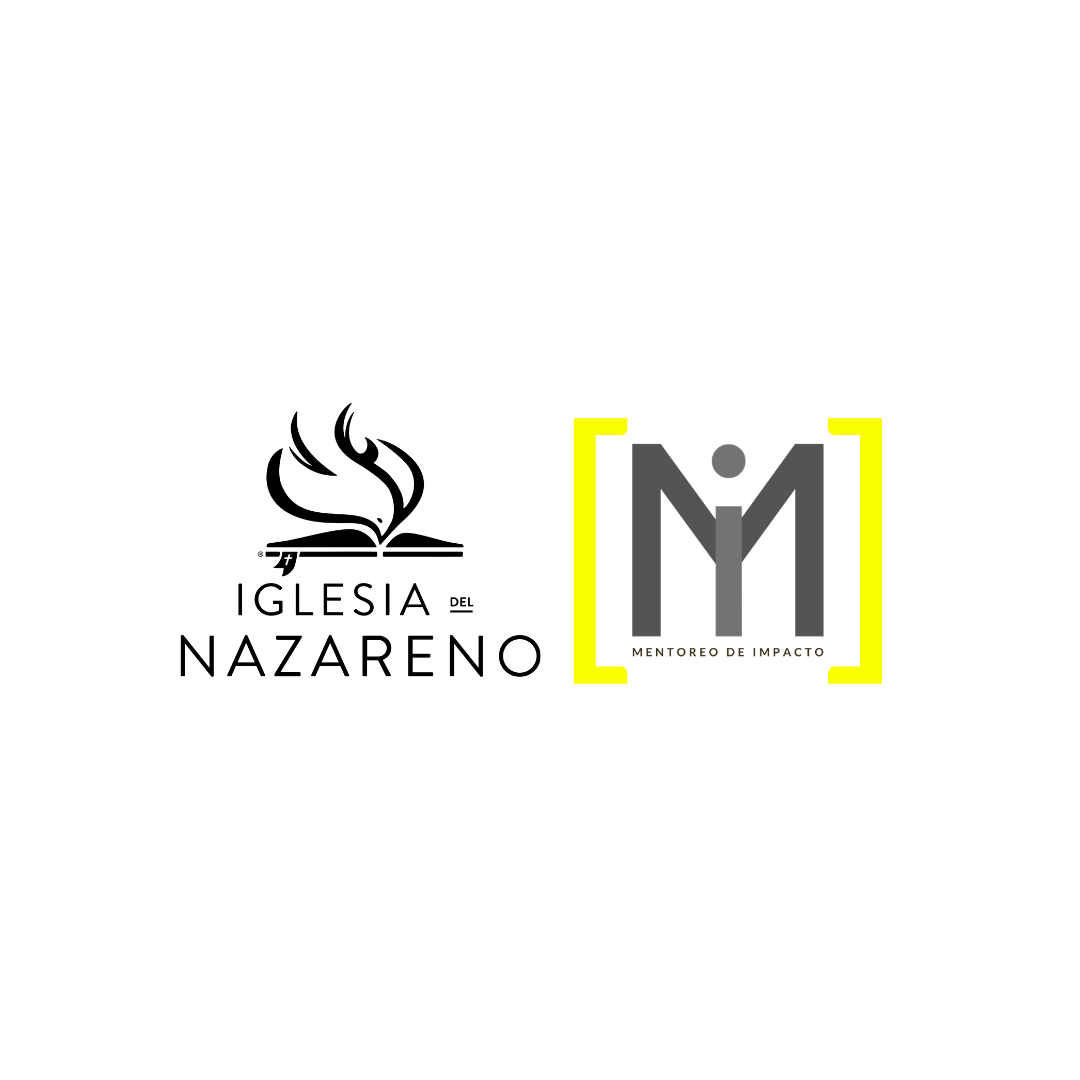 Delegación por Empoderamiento y Enseñanza
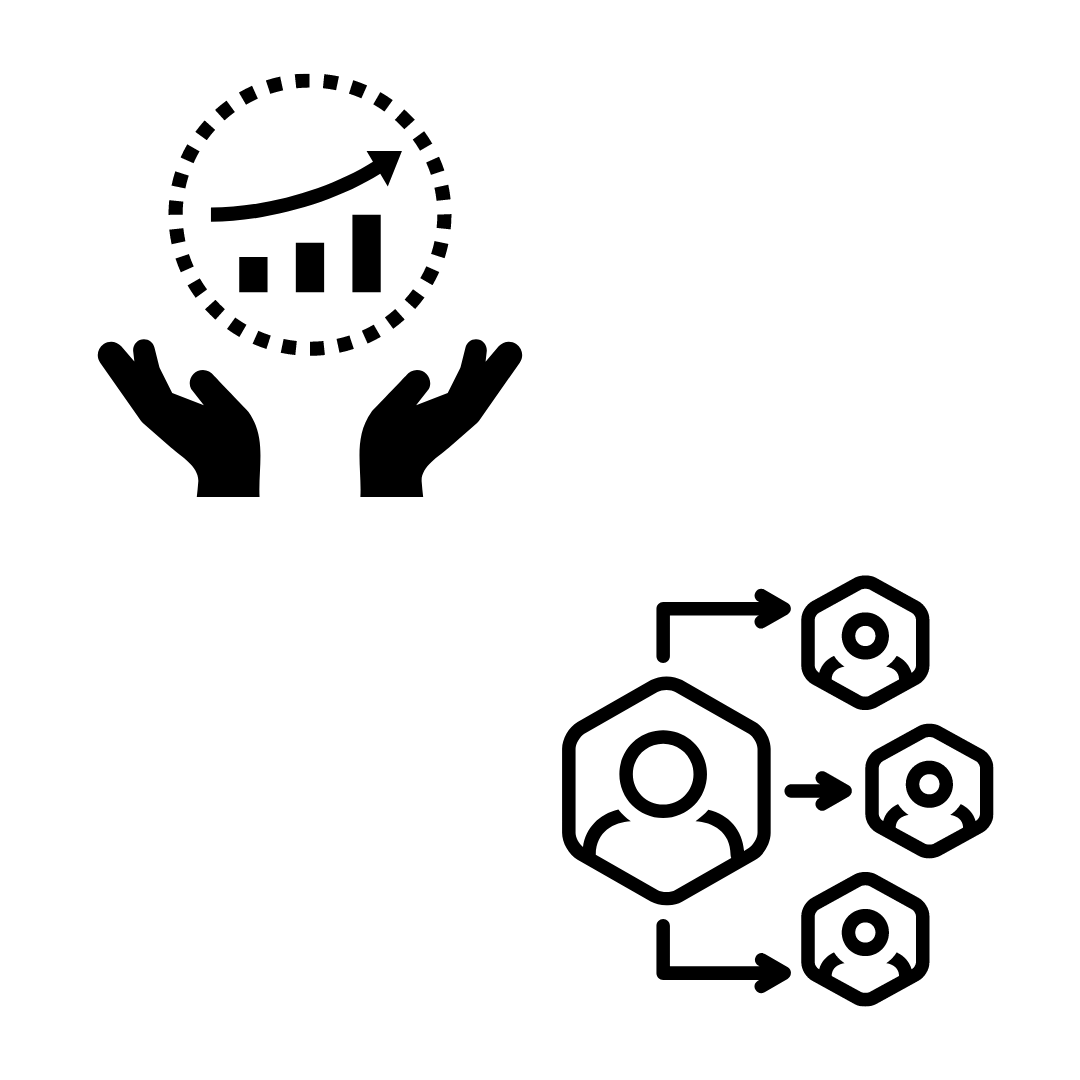 El Principio de Delegación como Señal de Sucesión
Delegación Real sin Intromisión
Enseñanza en el Proceso de Delegación

Éxodo 17:9-11
Números 11:28-29
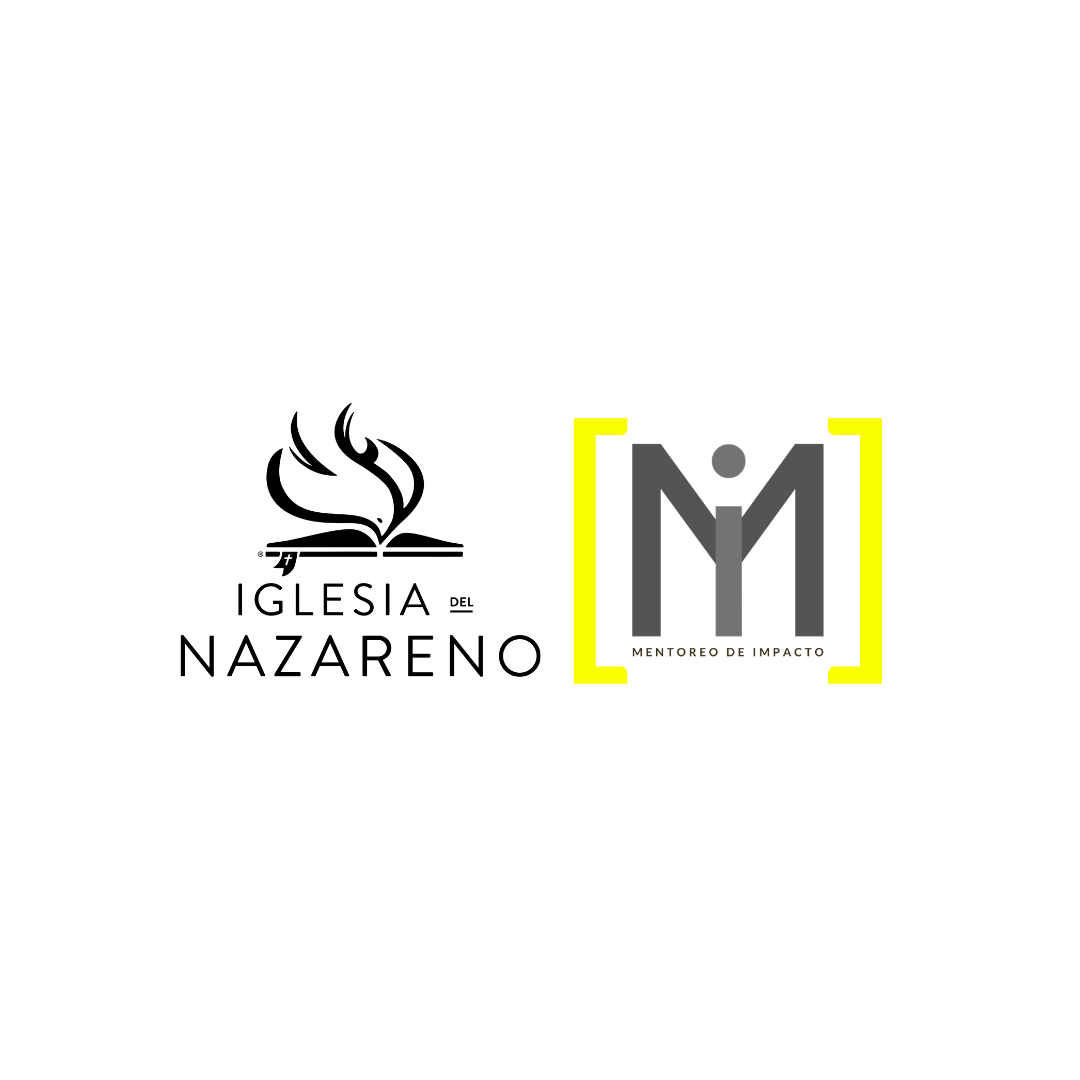